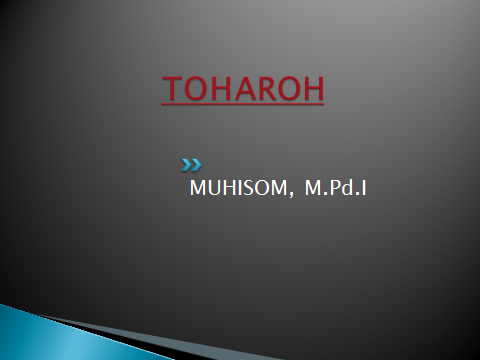 MUHISOM, M.Pd.I
TOHAROH
Terminologi @ suci
Epistimologi @ suci dari hadast dan najis
Syarat Bersuci
Alat Bersuci
cara bersuci
macam dan jenis – jenis najis yang perlu disucikan
benda yang wajib disucikan
sebab-sebab atau keadaan menyebabkan wajib bersuci
1. Alat bersuci
Air
Batu
Debu
Air
Air Hujan
Air Sumur
Air Laut
Air Sungai
Air salju
Air telaga
Air embun
Pembagian Air
Air suci mensucikan (air mutlak) @ air yang masih murni, boleh diminum dan sah untuk mensucikan
Air suci dan dapat mensucikan tapi makruh digunakan (air musyammas) @ air dipanaskan di matahari
Air suci tapi tidak dapat mensucikan (air Musta’mal)@ air yang telah digunakan untuk bersuci menghilangkan hadast atau najis walau tidak berubah rasa, rupa, dan rasanya, serta baunya
Air mutanajis @ air yang kena najis
Macam-Macam Najis
Bangkai, kecuali manusia, ikan, dan belalang
Darah
Nanah
Sesuatu yang keluar dari dubur dan kubul
Anjing dan babi
Minuman keras
Bagian binatang yang terpisah karena dipotong, sebagianya lagi masih hidup
Kategori Najis
Najis Mukhofafah (Ringan)@air kencing anak laki-laki yang berumur 1 tahun yang masih meminum susu ibunya
Najis Mukholadoh (berat) @ najis anjing, babi dan keturunannya
Najis mutawasitoh (sedang) @ najis selain yang kedua diatas
Ainiyah		: berwujud
hukmiyah 	: yg tidak berwujud
Tata Cara bersuci dari Hadas Kecil
Berwudhu
Tayamum
Mandi
Fardu Wudu
Niat 
Membasuh seluruh muka
Membasuh kedua  tangan sampai siku
Mengusap sebagian  kepala
Membasuh kedua belah kaki sampai mata kaki
tertib
Syarat Wudu
Islam
Tamyiz
Tidak berhadast besar
Tidak ada sesuatu yang menghalangi air, sampai keanggota wudhu
mengetahui
Sunah- Sunah Wudu
Membaca basmalah pada permulaaan berwudhu
Membasuh kedua telapak tangan sampai pergelangan 
Berkumur-kumur
Membasuh lubang hidung
Menyapu seluruh kepala dengan air
Mendahulukan anggota yang kanan menyapu kedua telinga dan dalam
Membasuh anggota wudhu sebanyak tiga kali menyela-nyela tangan dan kaki membaca doa setelah wudhu
Cara berwudhu
membaca bismilah
Berkumur-kumur
Mencuci lubang hidung
Mecuci muka
Mencuci ke dua tangan sampai siku
Menyapu sebagian rambut
Menyapu kedua telinga
Mencuci kedua belah kaki sampai mata kaki
Berdoa
TAYAMUM
@ Mengusap muka dan kedua belah tangan dengan debu yang suci
Syarat Tayamum
1. tdak ada air
2. berhalangan 
3. telah masuk waktu shalat
4. debu yg suci
Rukun Tayamum
1. Niat
2. Mengusap muka dengan debu
3. Mengusa dua belah tangan hingga siku-  	siku
4.  tertib
Sunah Tayamum
Membaca Basmalah
Mendahulukan anggota yang kanan
Menipiskan debu
Batal Tayamum
1. segala yang membatalkan wudhu
2. melihat air, kecuali karena sakit
3. murtad
Menghilangkan hadas besar
Mandi @ membasuh seluruh tubuh mulai dari puncak kepala sampai ujung kaki
Sebab-Sebab Wajib Mandi
1. bertemunya dua khitan
2. keluar mani
3. mati 
4. selesai nifas
5. karena wiladah
6. selesai haid
Fardu Mandi
1. Niat
2. meratakan air keseluruh anggota tubuh
3. menghilangkan najis
Sunah Mandi
1. Membasuh najis
2. membaca basmalah
3. menghadap kiblat
4. membasuh badan sampai tiga kali
5. membaca doa
6. mengambil wudhu sebelum mandi
Larangan Bagi Orang YgJunub
Shalat
Thawaf
Memegang Al-Qur’an
Berdiam diri di mesjid
Larangan Bagi Orang Yg Haid
Semua yg dilarang bagi org junub
Bersenang-senang, antara pusar dan lutut
Berpuasa 
Dijatuhi talak
Mandi Sunah
1. hari jum’at
2. Hari raya
3. sembuh dari gila
4. muallaf 
5. habis memandikan mayit